Государственное бюджетное общеобразовательное учреждение Самарской области «Школа-интернат для обучающихся с ограниченными возможностями здоровья с. Обшаровка Приволжского района Самарской области»
Обобщающий урок по теме 
«1-ое склонение имен существительных»
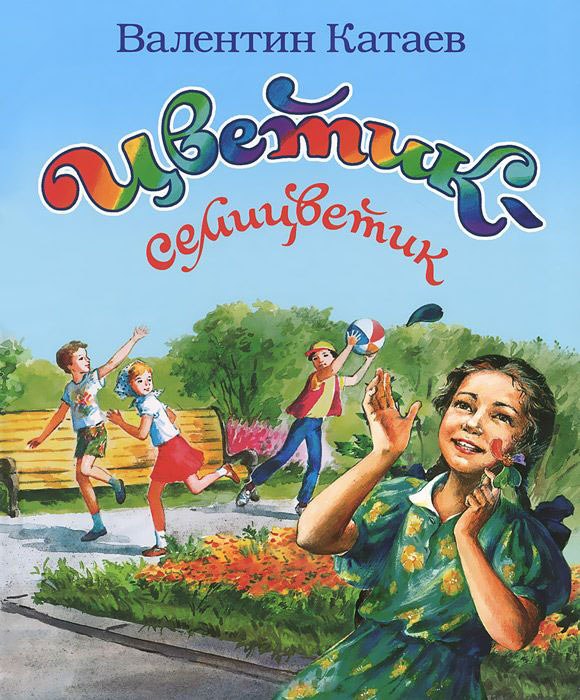 Задание 1.
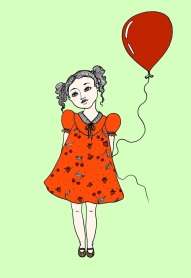 девочка
Жила                   Женя.  Однажды   ее  послали   в

магазин купить баранки.  Женя купила баранки  

и  отправилась домой, где ее ждала               .  Не-

знакомая                пристала к  ней сзади и  съела 

всю связку баранок.  Женя  побежала за собакой 

и   оказалась  в   незнакомом     месте.    Там    ей 

встретилась  добрая                    , которая подари-

ла девочке волшебный цветок.
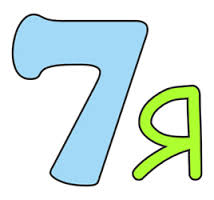 семья
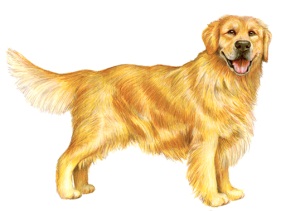 собака
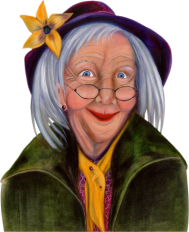 старушка
девочка
семья
собака
старушка
К  1-ому склонению, относятся существительные  … и … рода, которые в именительном падеже единственного числа имеют окончания …
Задание 2.
а
ы
е
у
ой
е
Задание 3.
В.п.
Женя уронила вазу.

         И.п.
Ваза разбилась об пол.
Женя уронила вазу.


Ваза разбилась об пол.
Имя существительное в именительном падеже в предложении всегда бывает … и подчеркивается …
В остальных падежах - … и подчеркивается …
Физкультминутка.
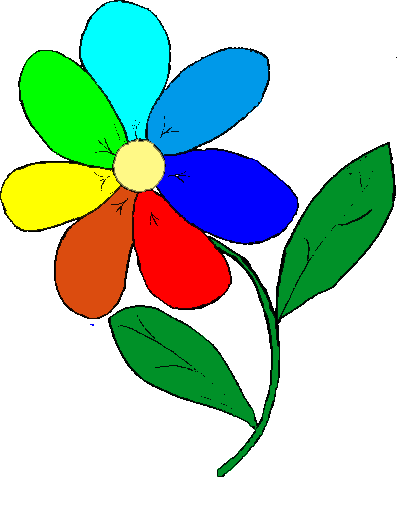 Задание 4.
Чтобы правильно написать безударное падежное окончание имен существительных нужно: задать вопрос и определить падеж существительного, а по падежу определить , какое окончание нужно писать.
Задание 5.
Маша похвалилась новой скакалкой.  Ира прогуливалась с игрушечной коляской. Света играла с говорящей куклой. А Катя пыхтела над заводной машиной.
Маша похвалилась новой скакалкой.  Ира прогуливалась с игрушечной коляской. Света играла с говорящей куклой. А Катя пыхтела над заводной машиной.
Т.п.
ОБРАЗЕЦ: С игрушечной коляск
ой
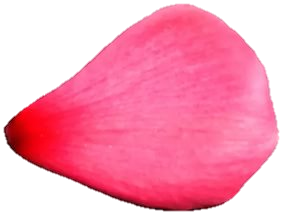 Задание 6.
Женя  вдруг   увидела   мальчика,  который   сидел  на лавочк… у ворот. Мальчик был очень симпатичный, и Жен… захотелось с ним познакомиться.  Дети познакомились. Женя узнала, что у Вит… больные ноги. Она увидела его ногу в уродливом башмаке на очень толстой подошв…. Девочка бережно оторвала последний лепесток, и пожелала, чтобы Витя был здоров! В тот же миг мальчик вскочил со скамьи, стал играть с Женей в салки.
Задание 6.
Женя   вдруг    увидела    мальчика,   который   сидел  на 
           П.п
лавочке  у  ворот.  Мальчик  был очень симпатичный,  и 
       Д. п.
Жене     захотелось     с     ним     познакомиться.      Дети 
                                                              И.п.                                                             Р.п.
познакомились.  Женя узнала, что у Вити больные ноги. 
                                                                     В.п.
Она  увидела  его  ногу  в  уродливом  башмаке  на очень 
                                                 П.п.                                    И.п.
толстой     подошве.     Девочка     бережно     оторвала 
                                                                                                                                                                  И.п.
последний   лепесток   и   пожелала,  чтобы   Витя   был 
                                                                                                                                                                Р.п.
здоров!  В  тот  же  миг мальчик вскочил со скамьи, стал 
                                     Т.п.
играть с Женей в салки.
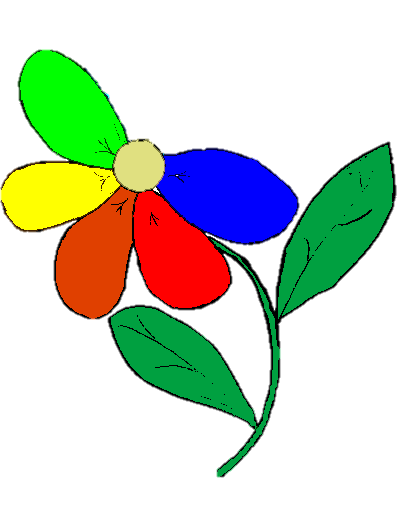 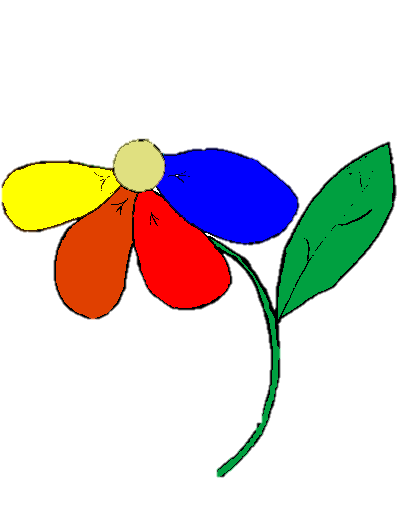 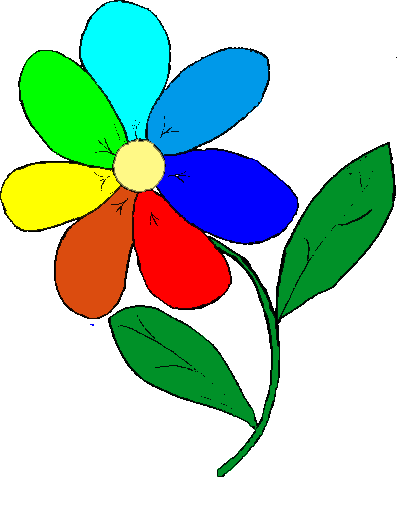 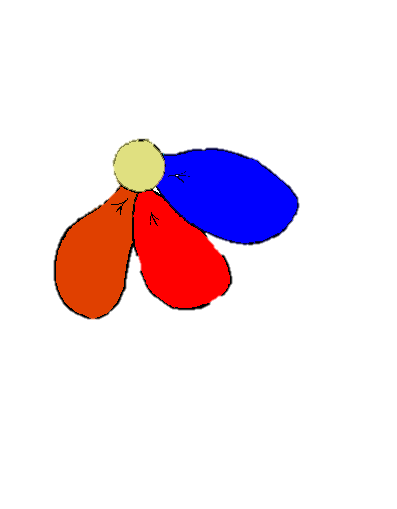 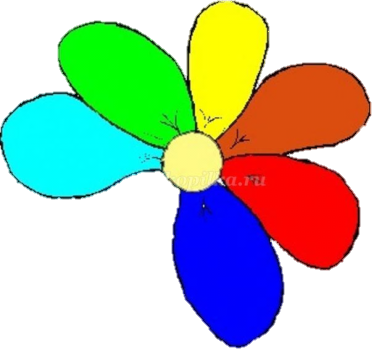 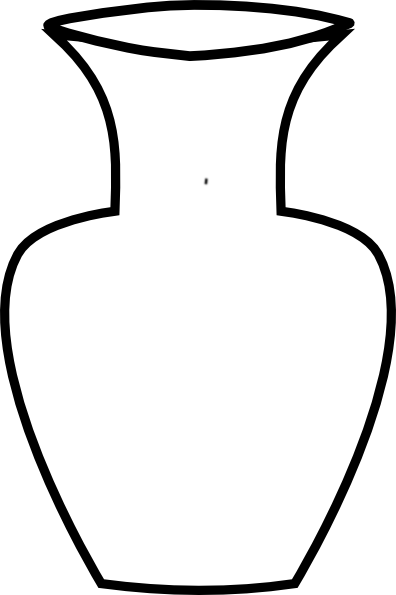 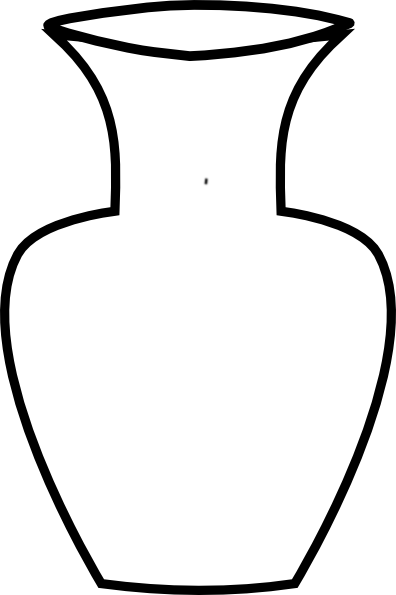 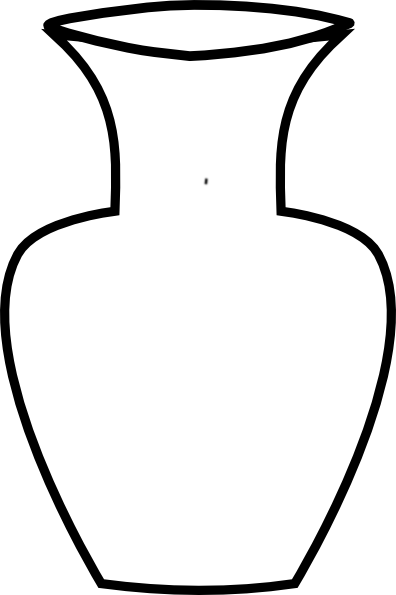 Оценка «3»
Оценка «4»
Оценка «5»
Использованные ресурсы:
Обложка книги – http://www.berimus.ru/uploads/images/mladshaja_gruppa_studii_oblaka_tsvetik_semitsvetik_2014.jpg